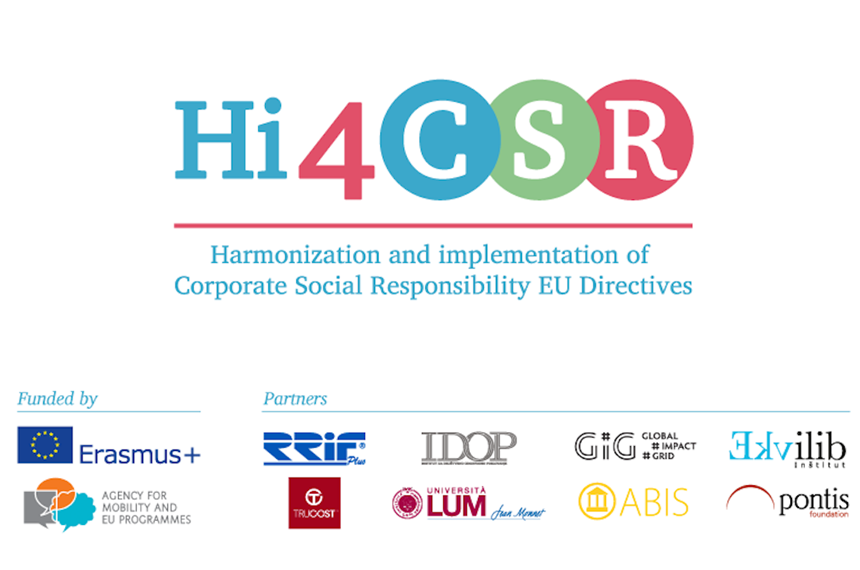 Food Law and Food Hygiene– LUM Jean Monnet University
LA Zagreb 02/02/2017
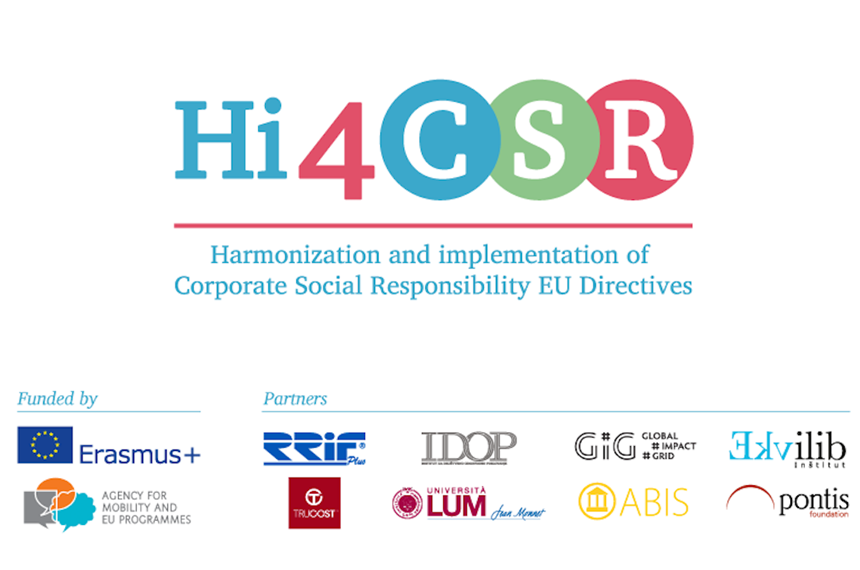 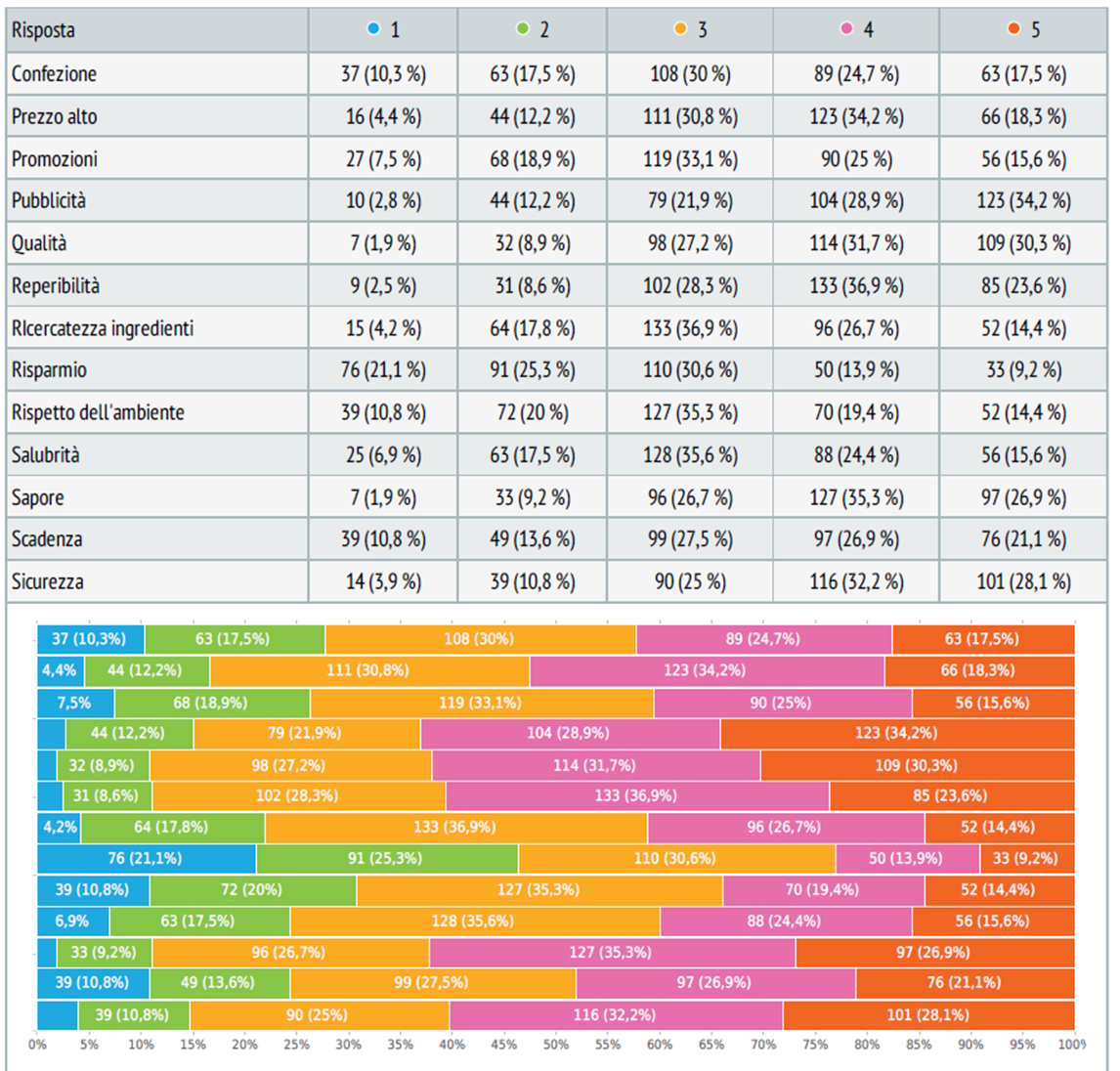 Scores associated to food «brands»
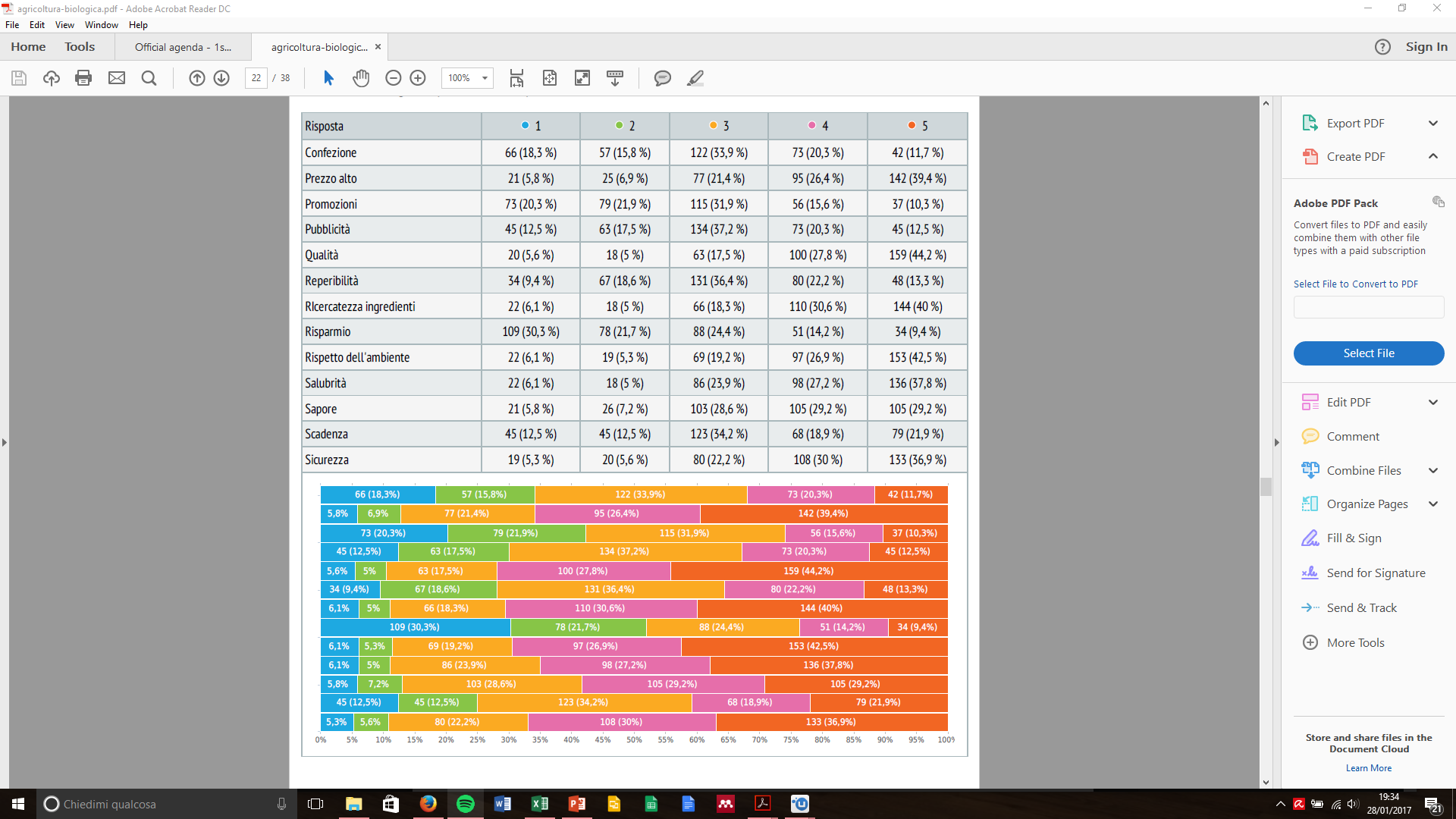 Scores associated to food «brands» with ecolabel
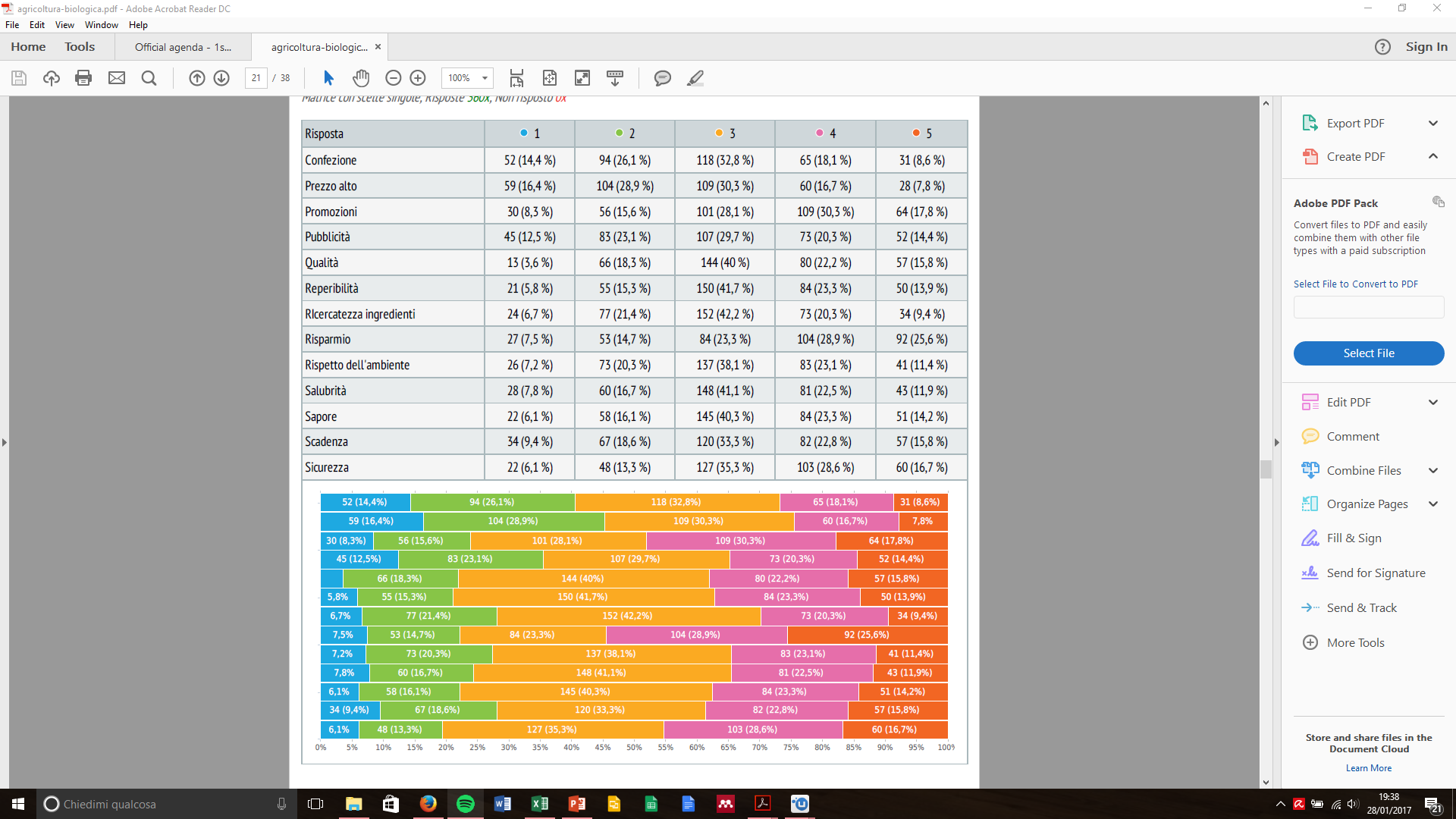 Scores associated to food «private labels»
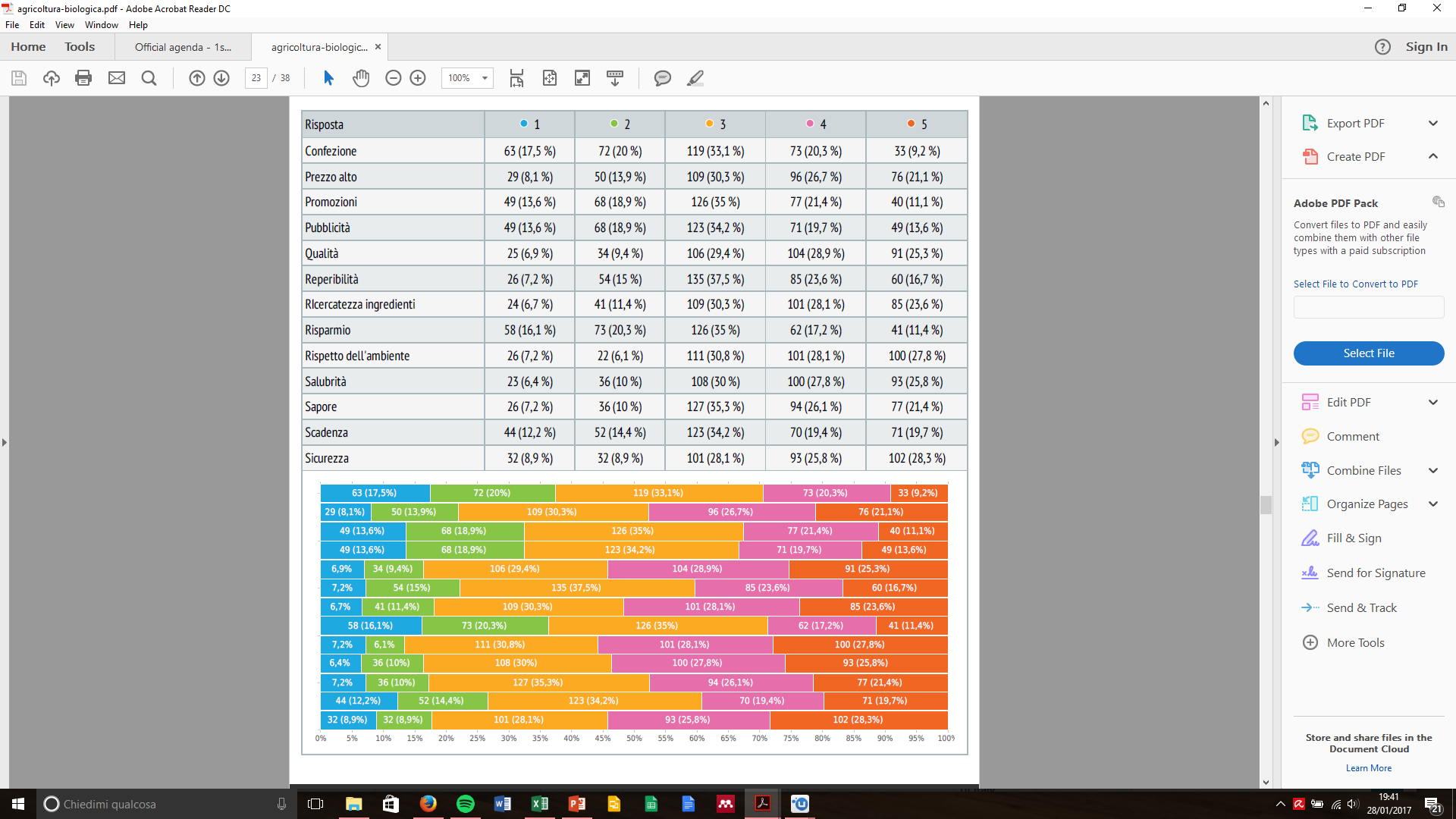 Scores associated to food «private labels» with ecolabel